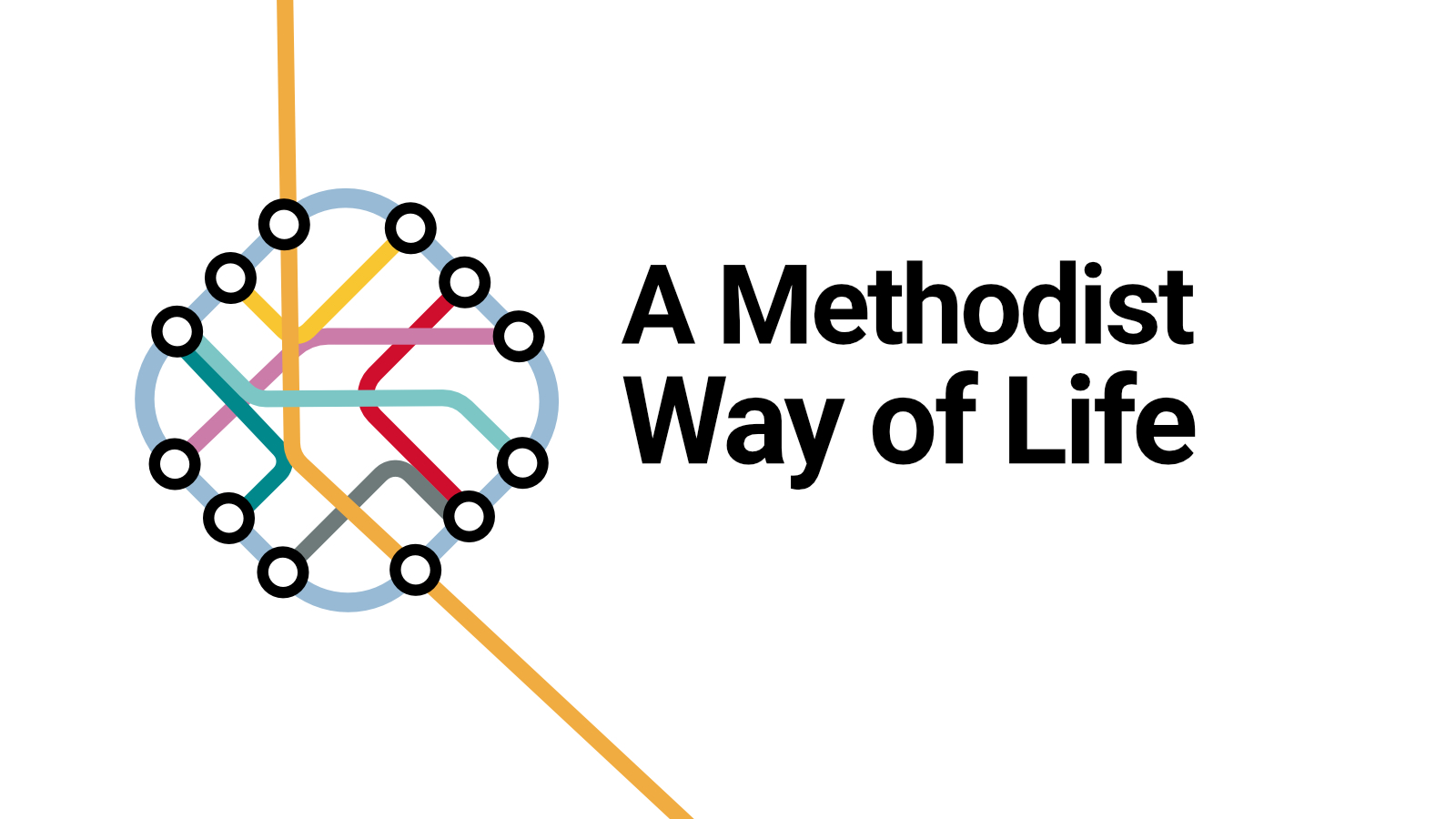 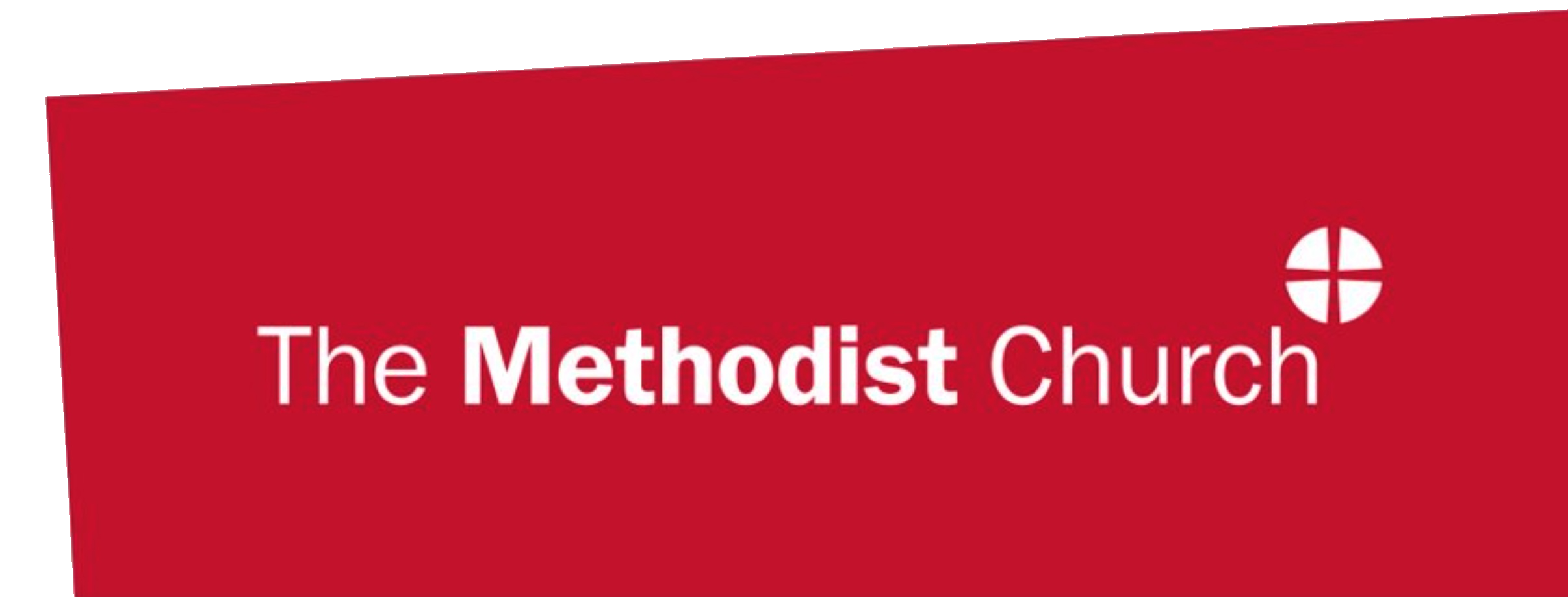 [Speaker Notes: A Methodist Way of Life]
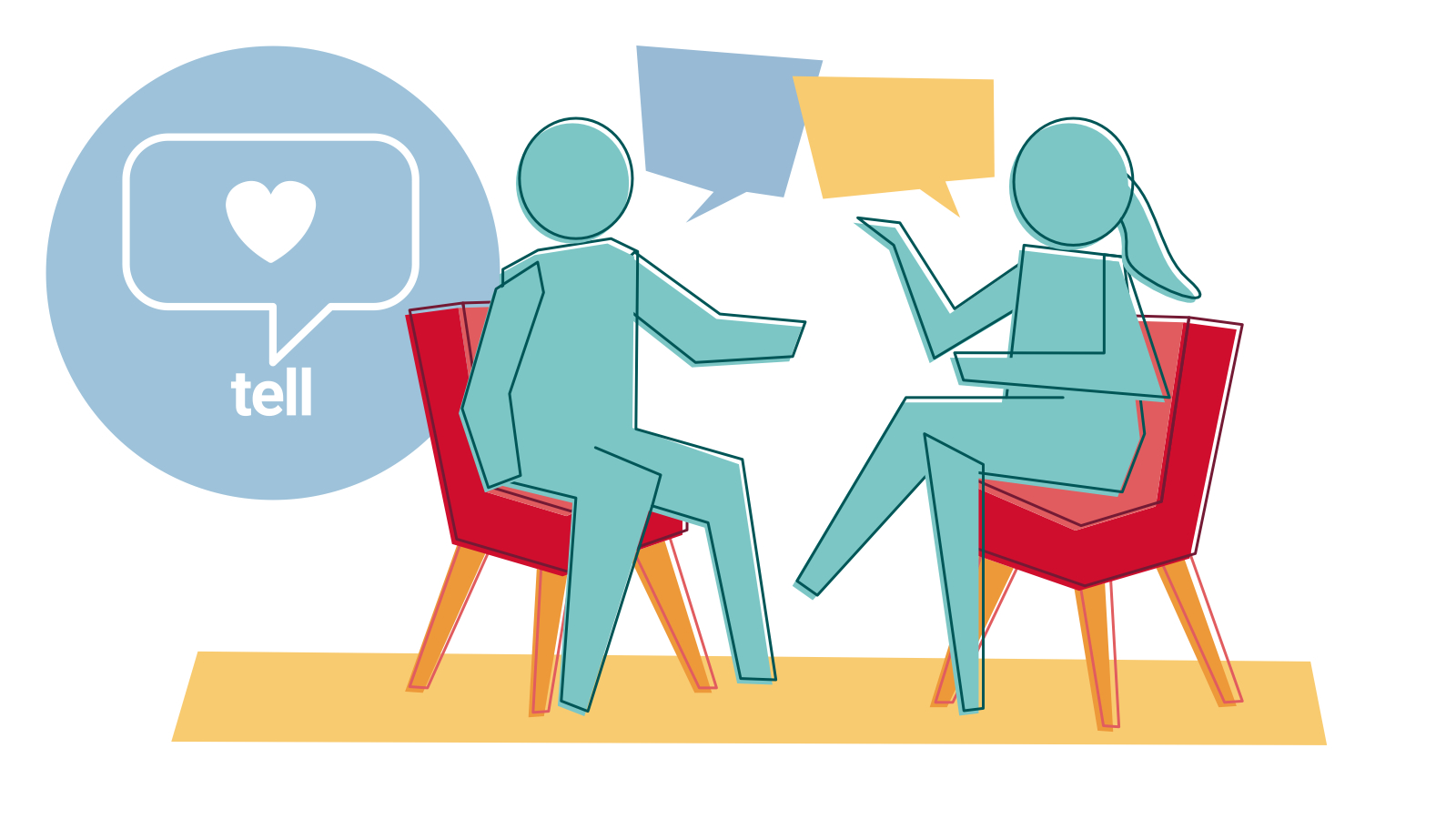 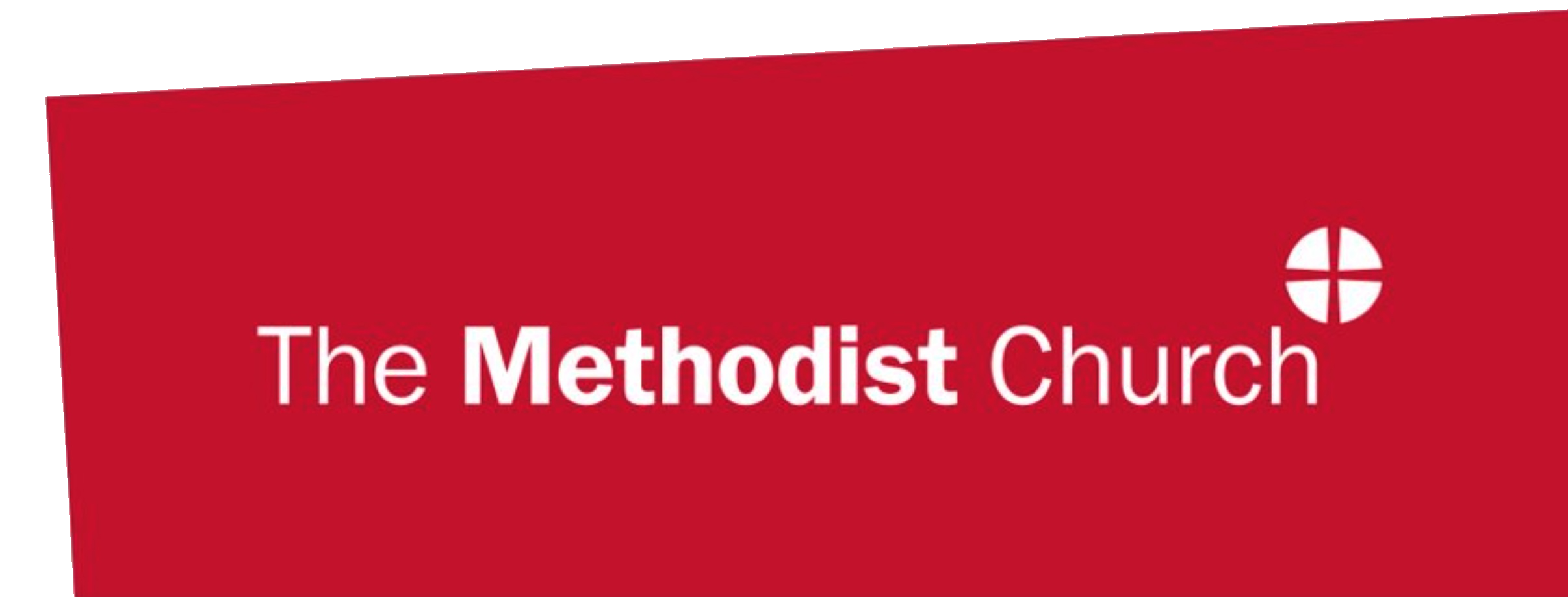 [Speaker Notes: Session: Tell (see ‘key themes’)

We tell of the love of God Your story matters. It's natural to want to pass on good news.]
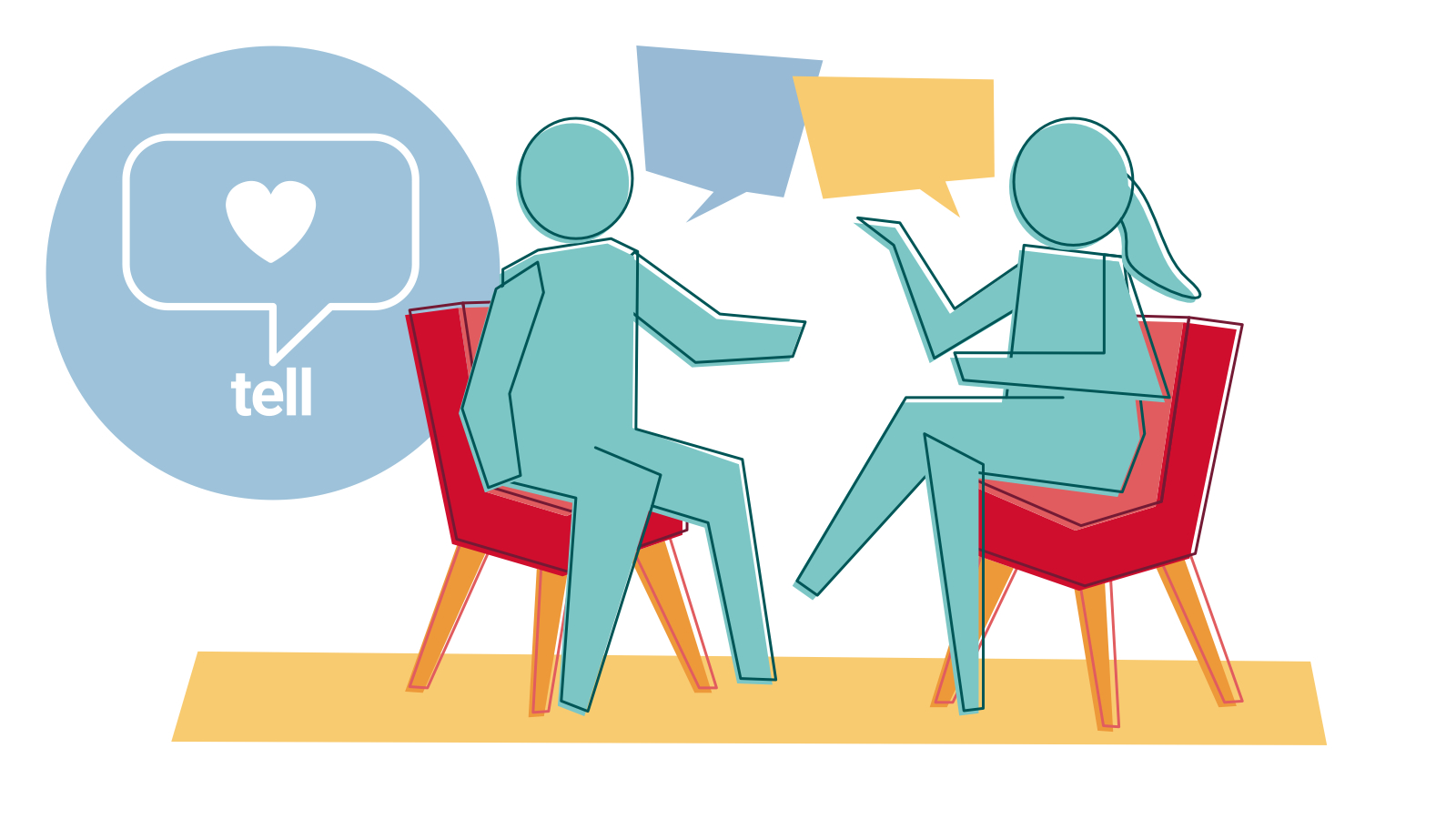 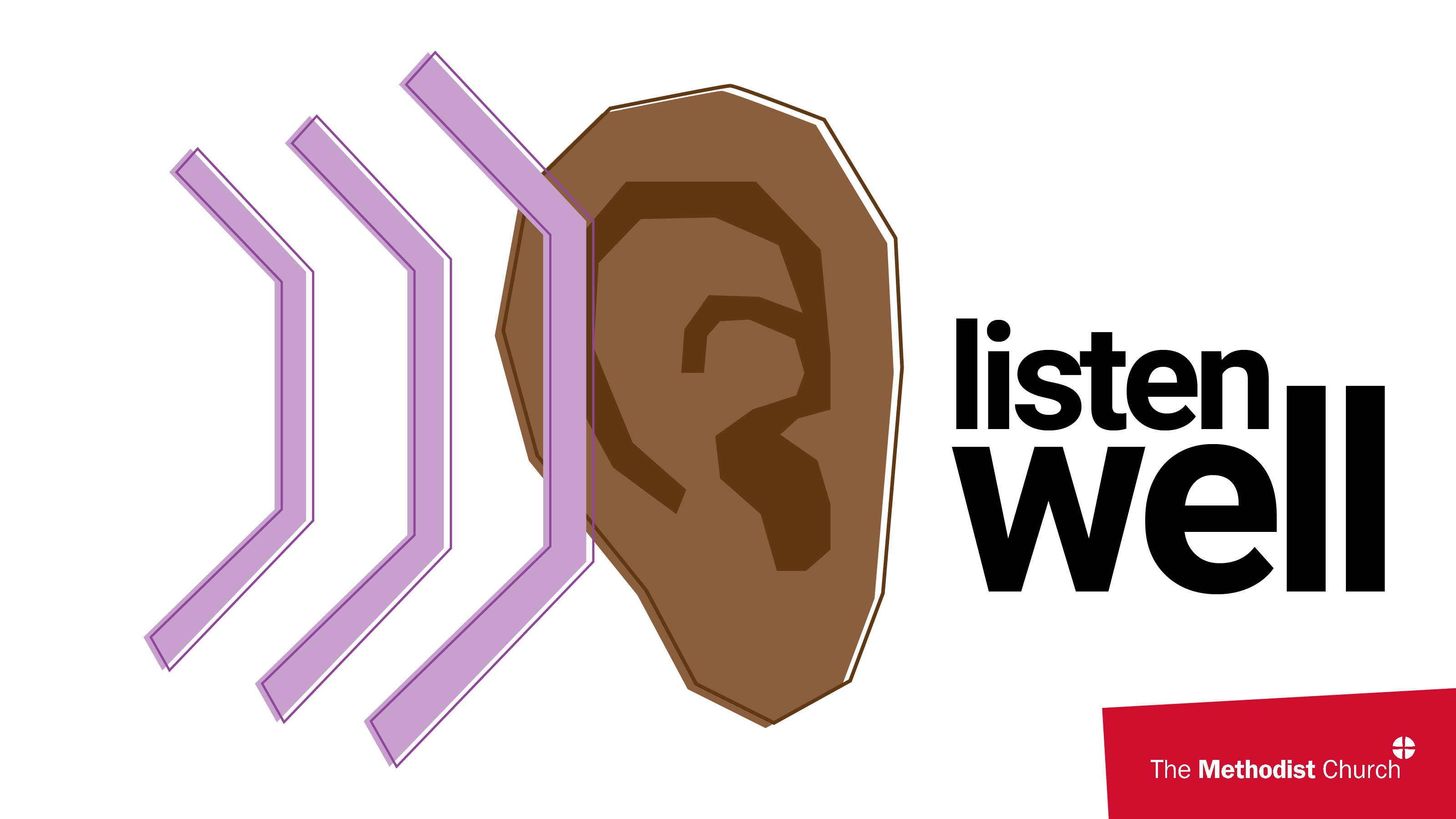 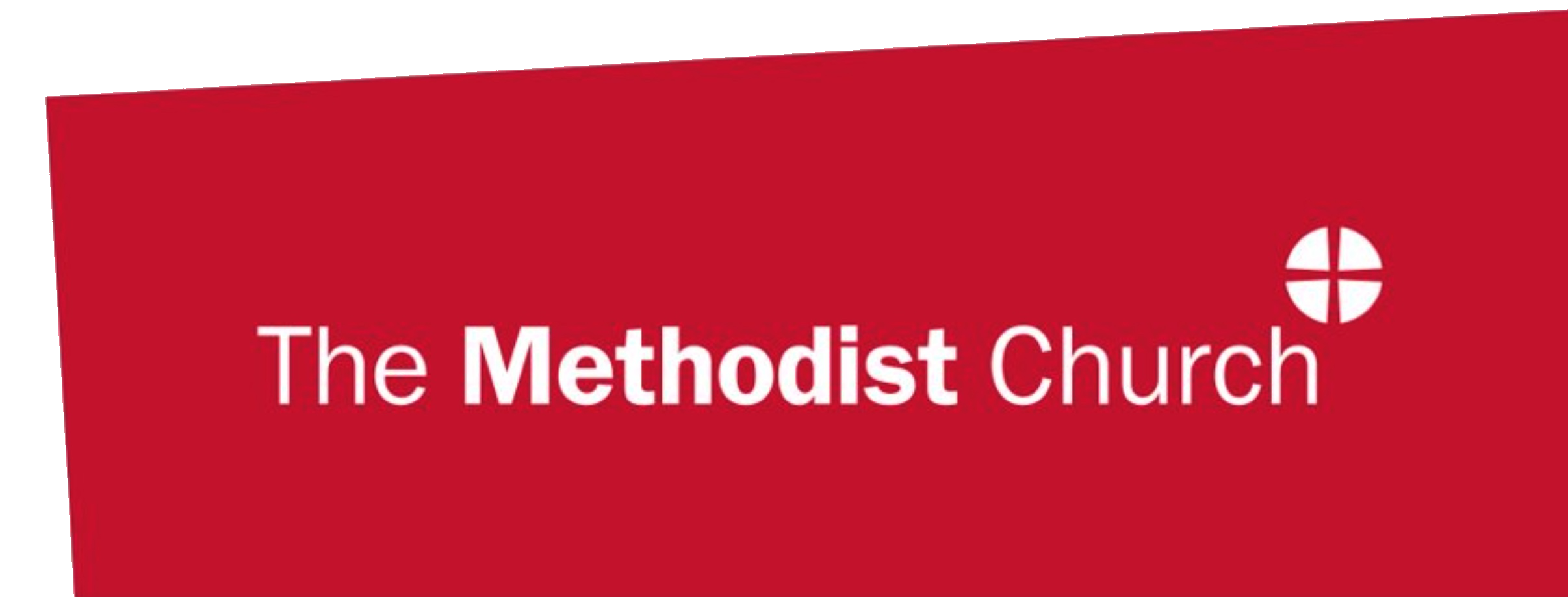 [Speaker Notes: Session: Tell (see ‘key themes’)

Speaking should always be accompanied by listening – allowing others to tell their story and allows us to notice God in them. Evangelism is not about us talking at other people, but forming meaningful relationships with others, and sharing our stories and experiences of God together.]
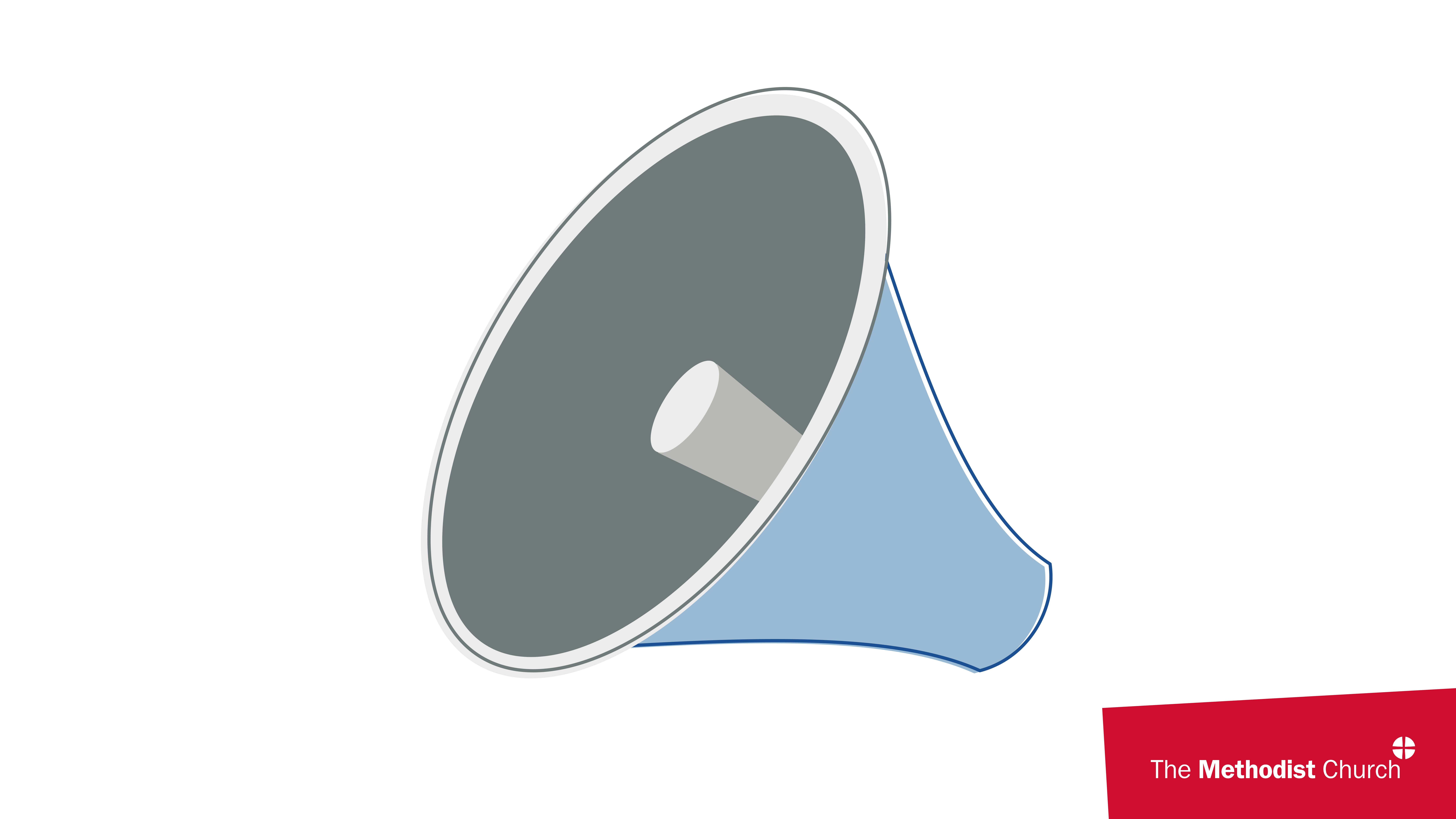 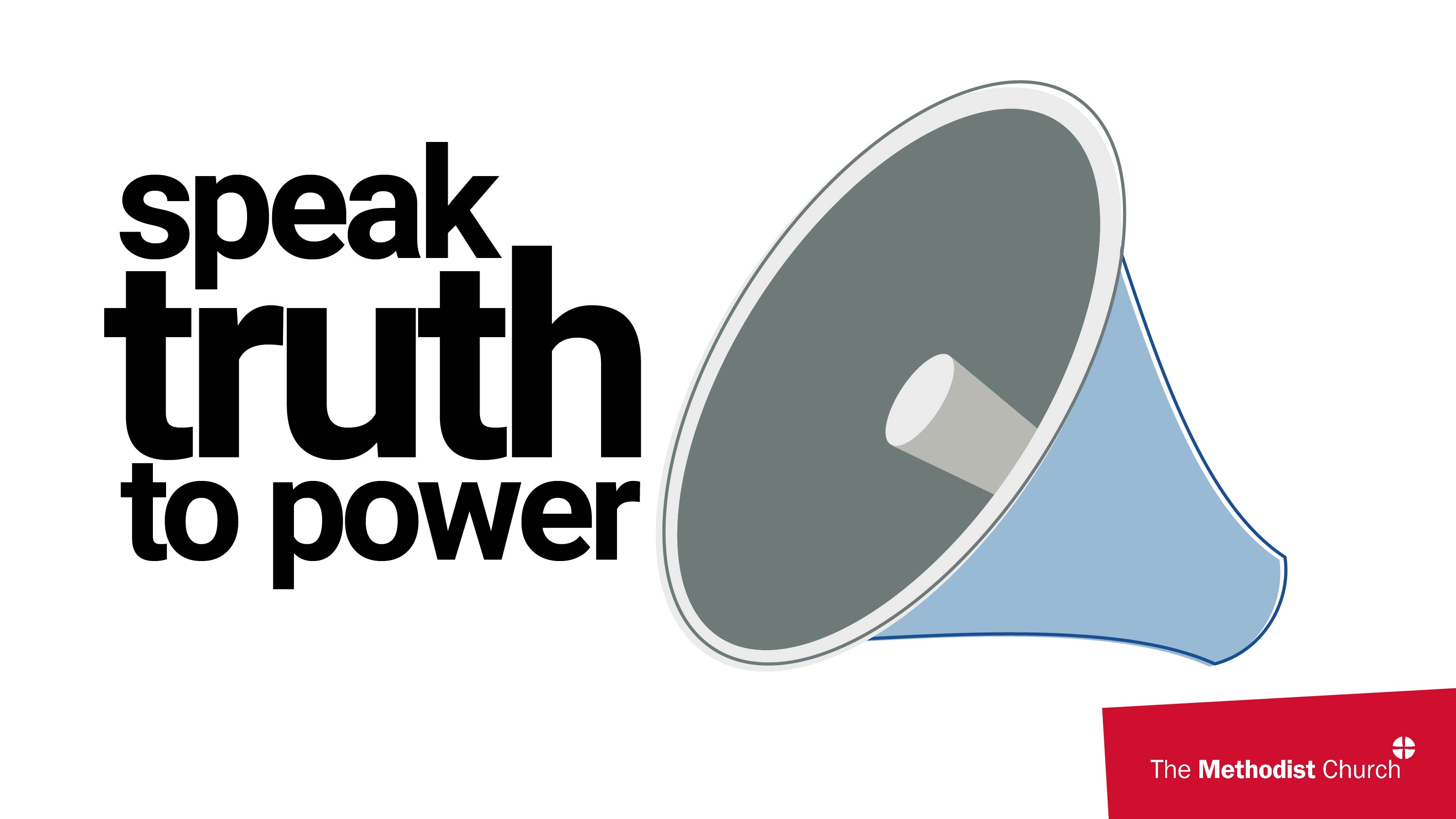 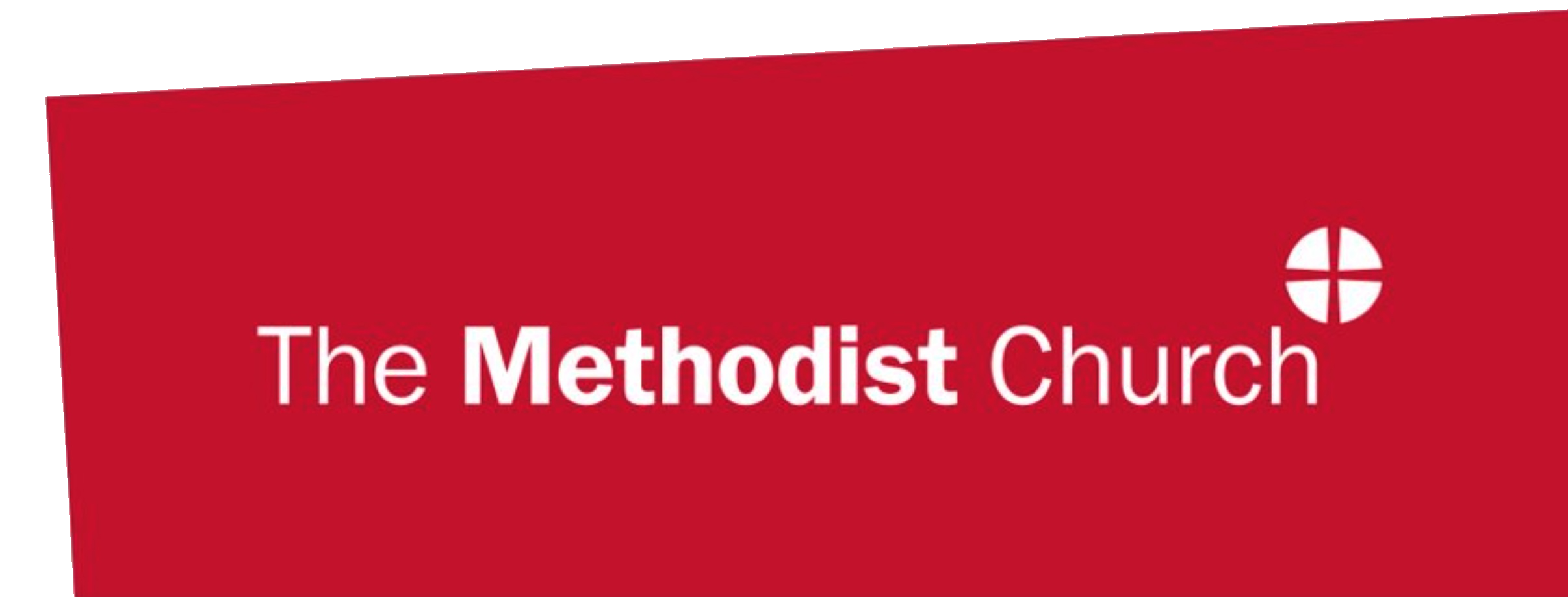 [Speaker Notes: Session: Tell (see ‘background reflection’)

Speaking on behalf of God is arguably more important than ever in a society in which there is palpable anger about structural inequalities, systemic racism, and widespread fear for the future amongst many who are in a precarious economic or social position. In 2 Timothy 4:2 we are told: “proclaim the message; be persistent whether the time is favourable or unfavourable; convince, rebuke, and encourage, with the utmost patience in teaching”. Speaking prophetically in this way takes courage, whether it is ‘speaking truth to power’ or challenging our society and communities with truths which people would rather not hear. Telling of God’s love and challenging injustice are inextricably entwined together.]